Тема урока:Как определить Лексическое значение слов.Синонимы. Антонимы
Турушева Л. В.
АНТРАКТ
, а, м.
1. Краткий перерыв между действиями спектакля или отделениями концерта, циркового представления, какого-н. зрелища.
2. Небольшое музыкальное произведение для исполнения между двумя действиями оперы, пьесы. Музыкальный а.
Подберите синонимы к слову АНТРАКТ
Перерыв, передышка, перемена
А что такое СИНОНИМЫ ?
это слова одной части речи (часто), которые пишутся по – разному, 
но имеют близкое лексическое значение
В данном тексте найдите синонимы, выпишите их
И все ели. Куда бы Юрка ни смотрел, он видел, как за стеклами витрин, на базаре, на пляже, стоя, на ходу, люди жевали и жевали. Завтракали, обедали, ужинали, подкреплялись, заправлялись, рубали, лопали, жрали… (Н.Носов)
Немой диктант:
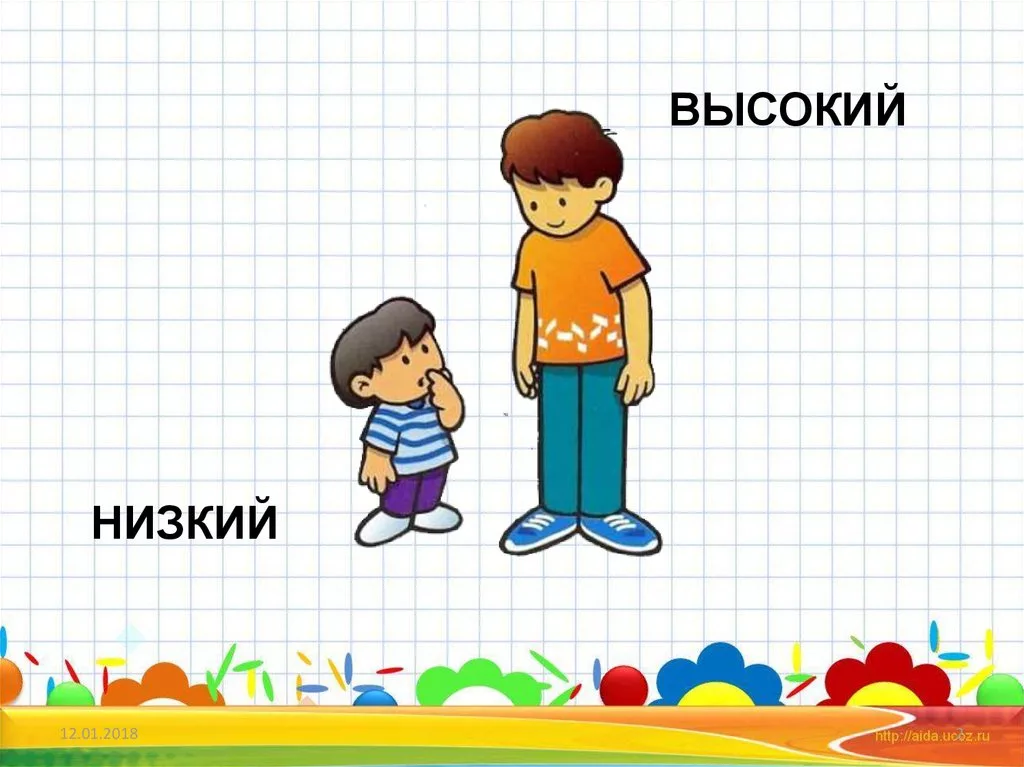 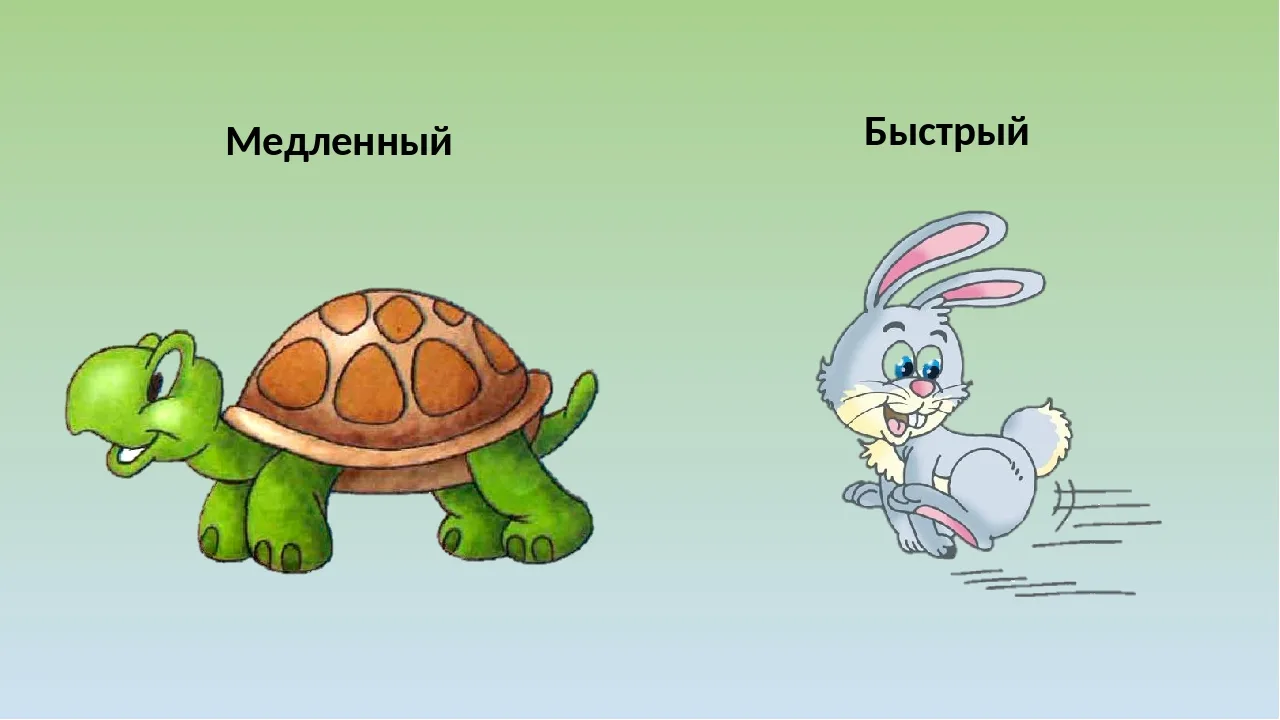 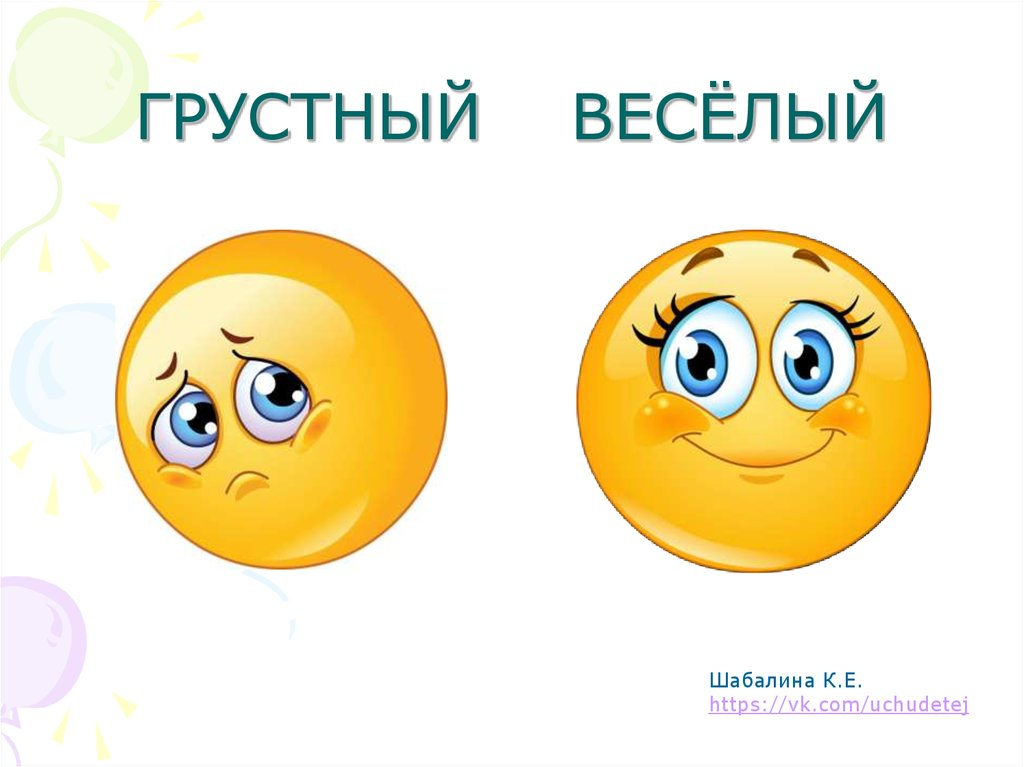 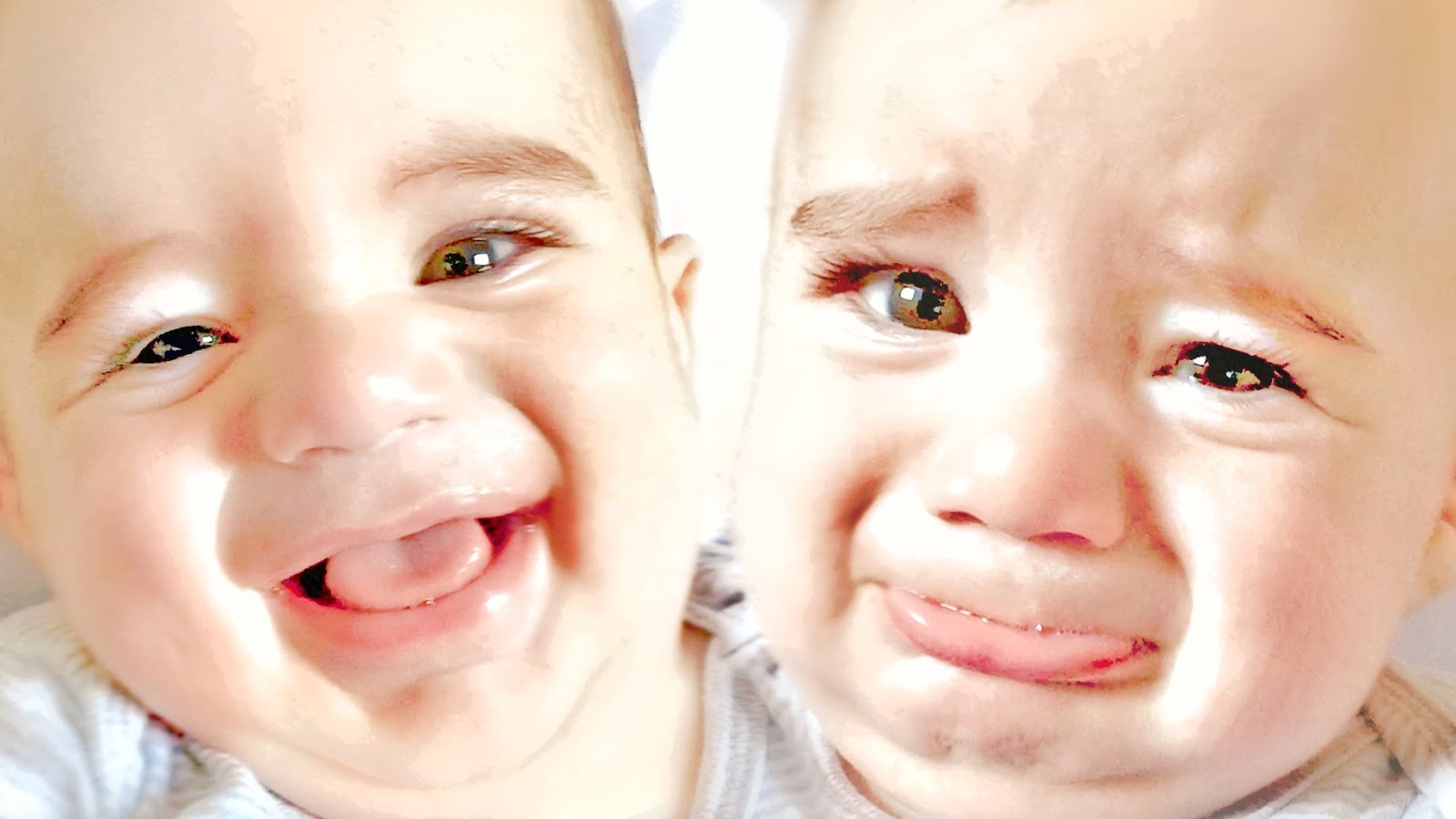 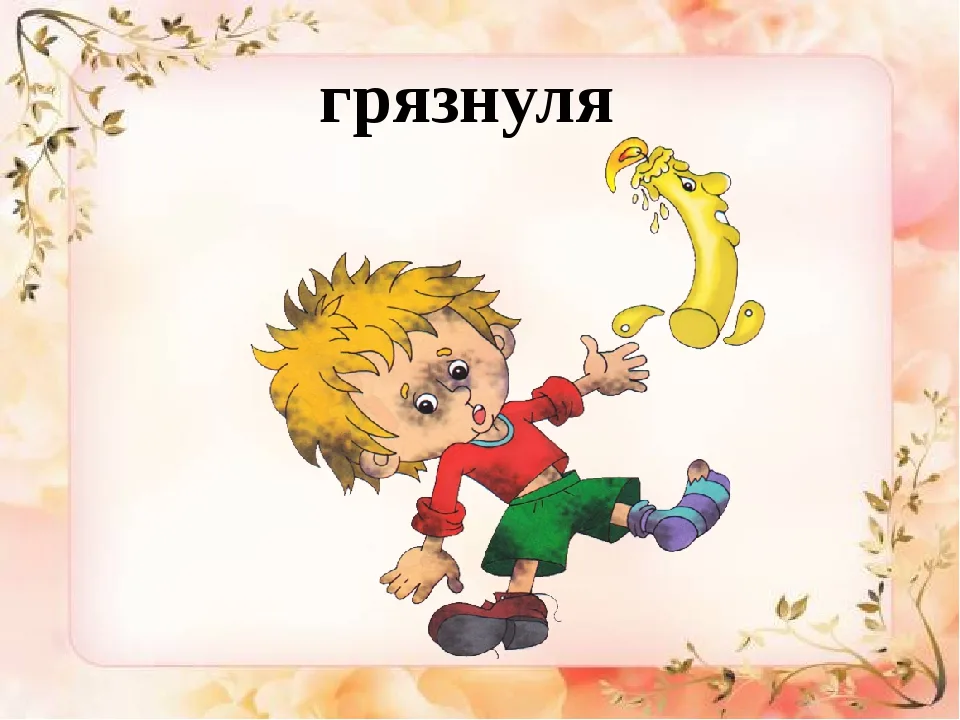 Подведем итоги урока
Открываем дневники. Записываем домашнее 
задание
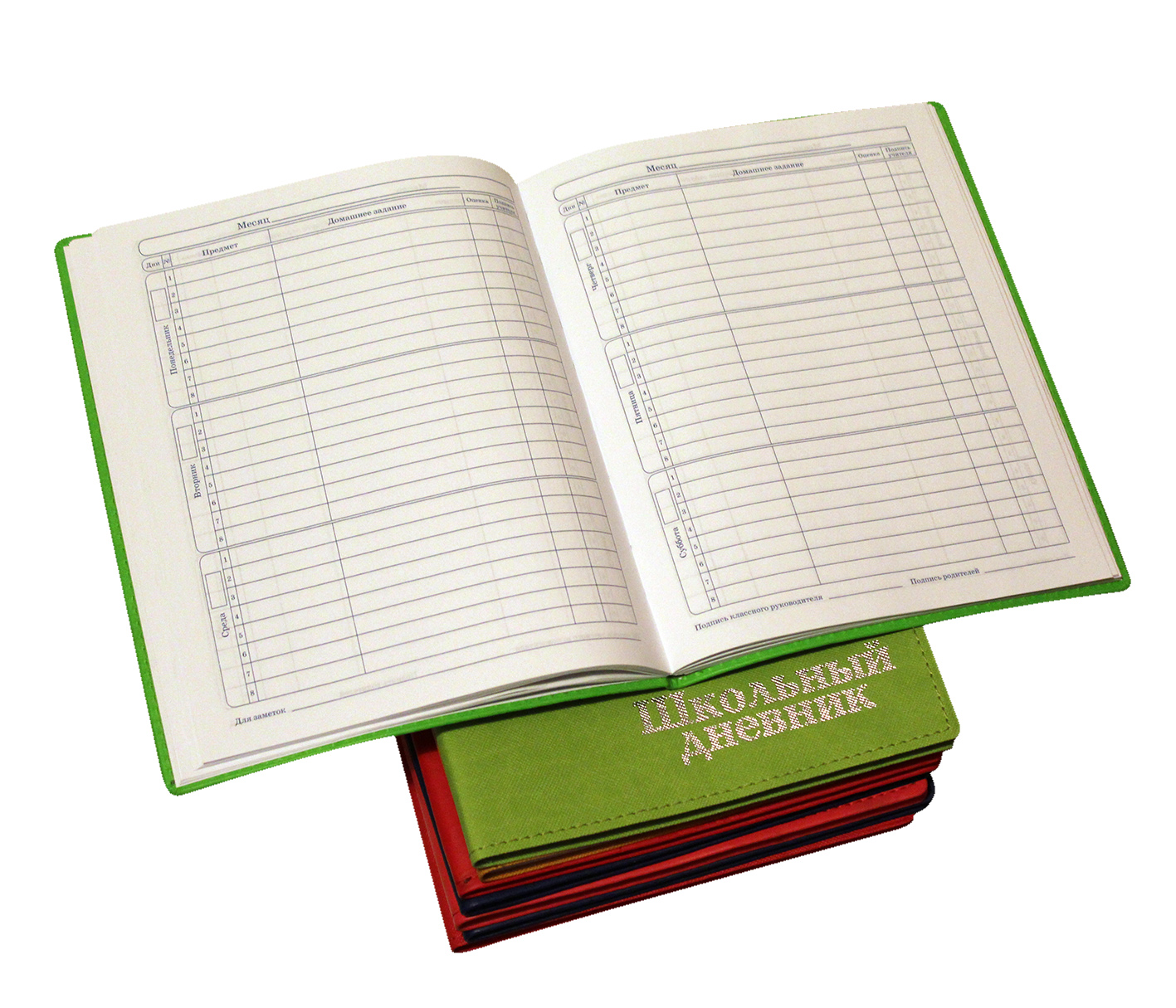